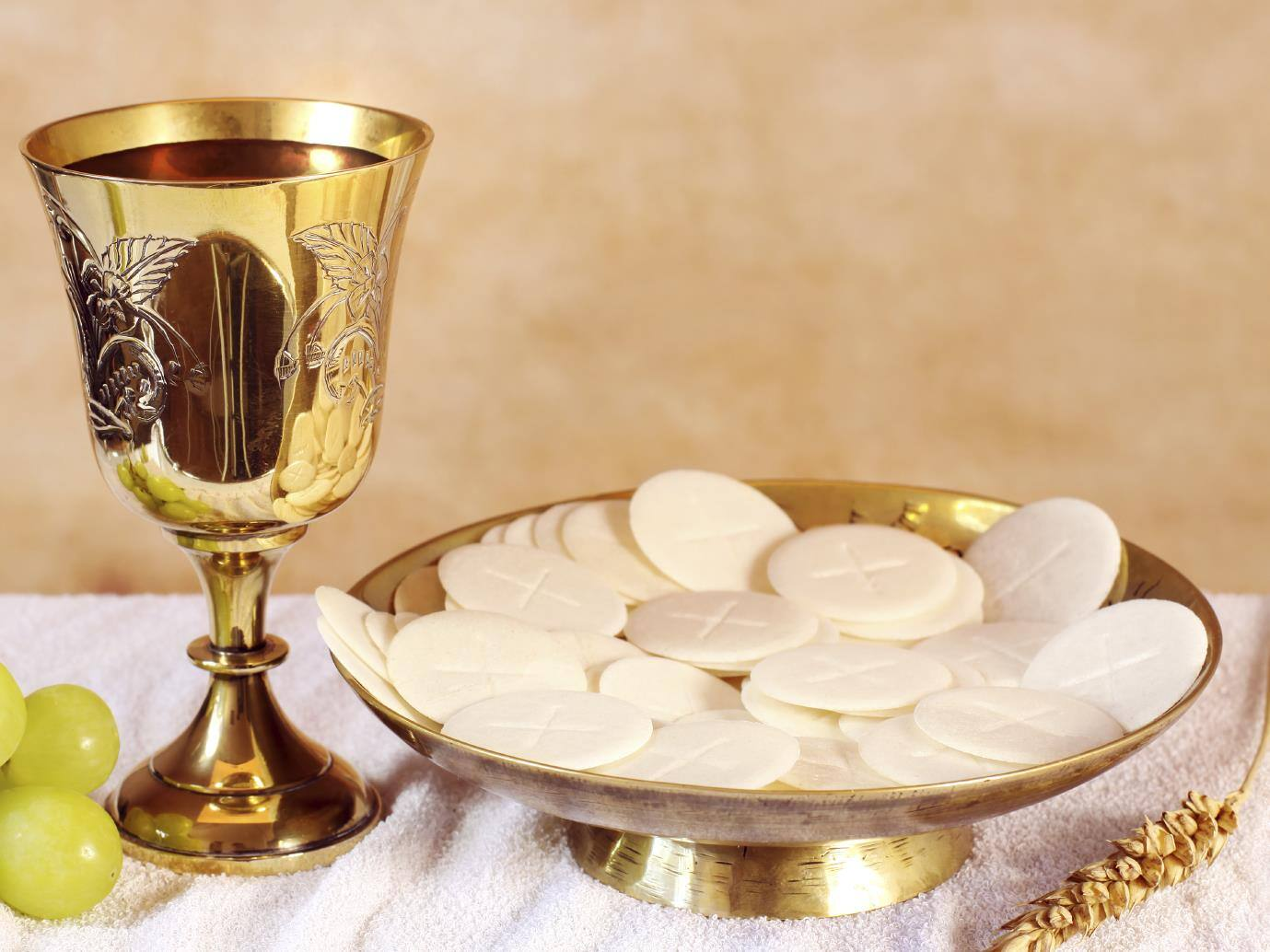 První Svaté přijímání
Karolína Hájková, Tereza Šedivá
HKSN
Křesťanství 
Základní principy 
Symboly a místa	
Zvyky a tradice	
Svátosti a obřady
První Svaté přijímání
Rozhovor s praktikujícím katolíkem
Zdroje 
Primární 
Sekundární
Obsah
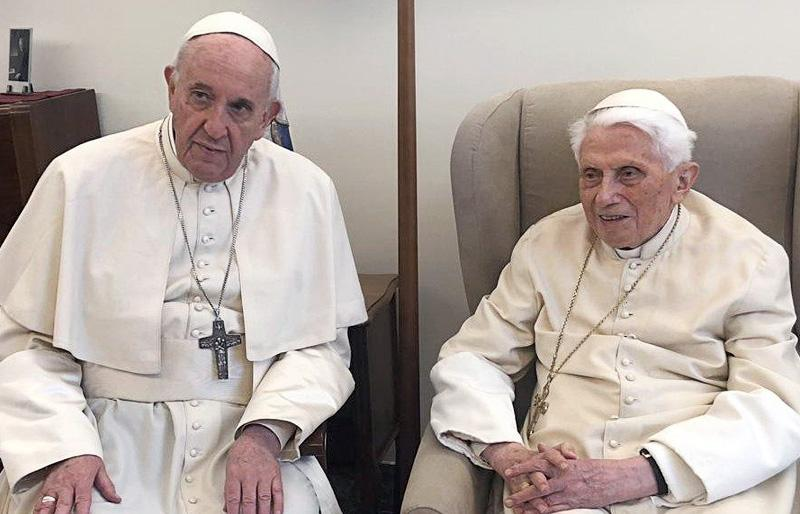 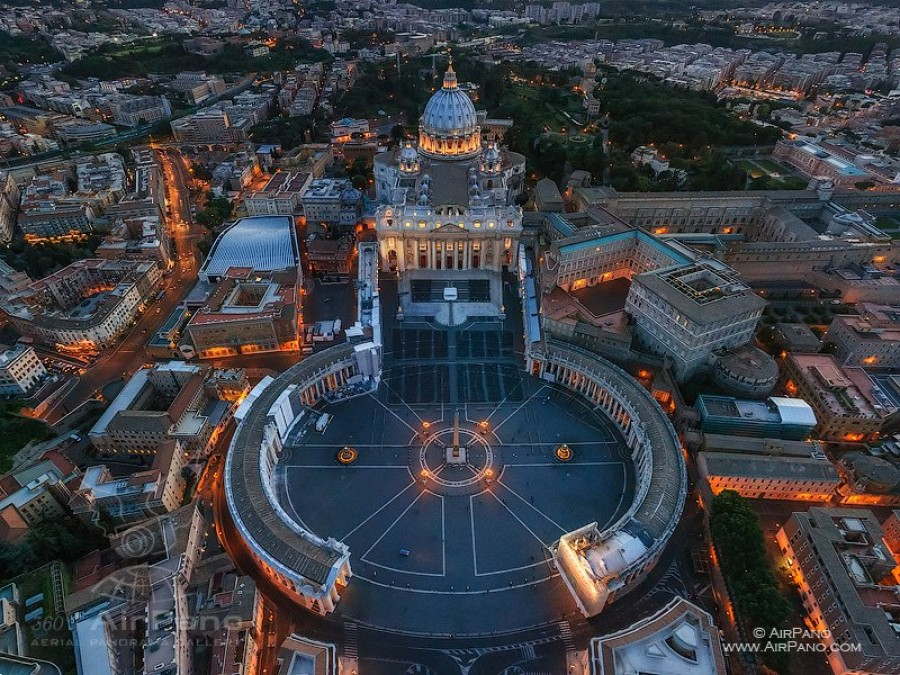 nejrozšířenější 
Amerika, Afrika, Evropa 
více než 2 miliardy křesťanů 
odvětví církve
Katolická 
Pravoslavná 
Protestantská
Křesťanství
1054 – Velké Schizma
Pravoslavná a katolická

16. století 
Protestanstská
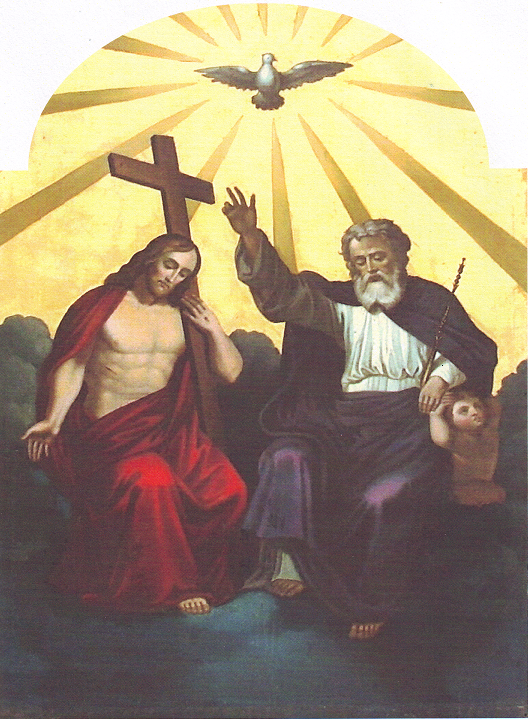 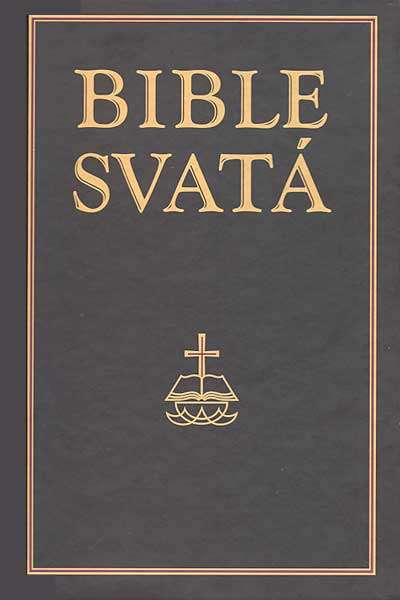 Křesťanství – základní principy
vychází z Bible (Nový zákon – příběh Ježíše Krista) 
křesťanská víra – 3 složky 
Otec 
Syn 
Duch svatý 

Starý zákon 
sdílí křesťanství s judaismem 
Desatero Božích přikázání
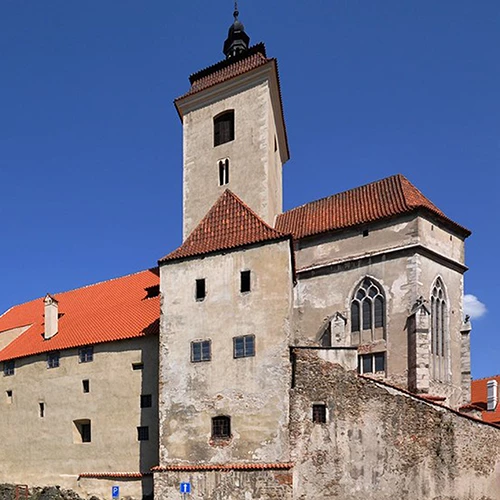 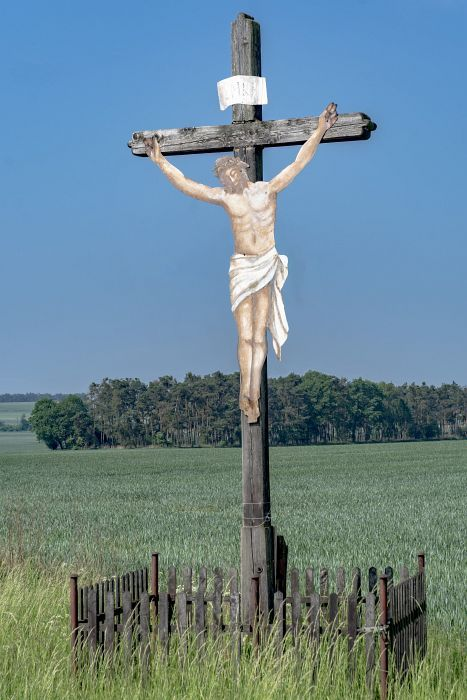 Křesťanství – symboly a místa
kostely, chrámy, katedrály, kapličky, poutní místa 
náboženské tradice v kostelech se od sebe liší v různých částech světa 
symbol = kříž
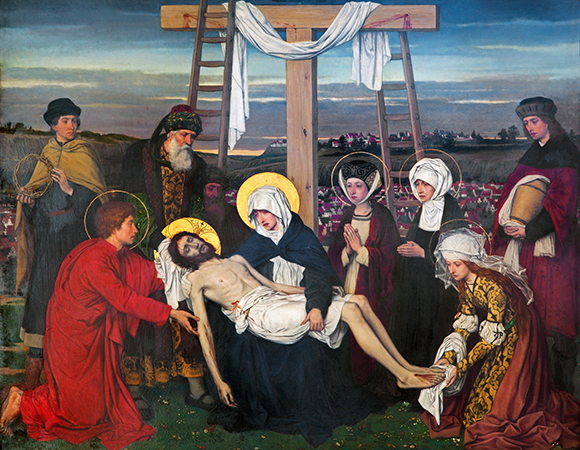 Zvyky a tradice
sedmitýdenní týden -> Bůh stvořil svět za 6 dní a 7. den poté odpočíval 

SVÁTKY: 
Velikonoce
Vánoce
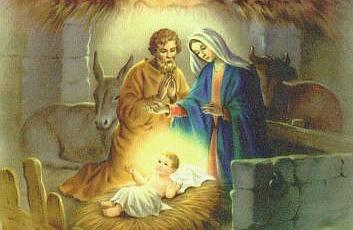 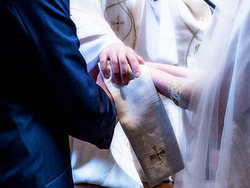 Svátosti
Křest
Eucharistie – Svaté přijímání 
Svátost smíření (Zpověď) 
Biřmování 
Svátost manželská
Kněžství, svěcení 
Svátost pomazání nemocných
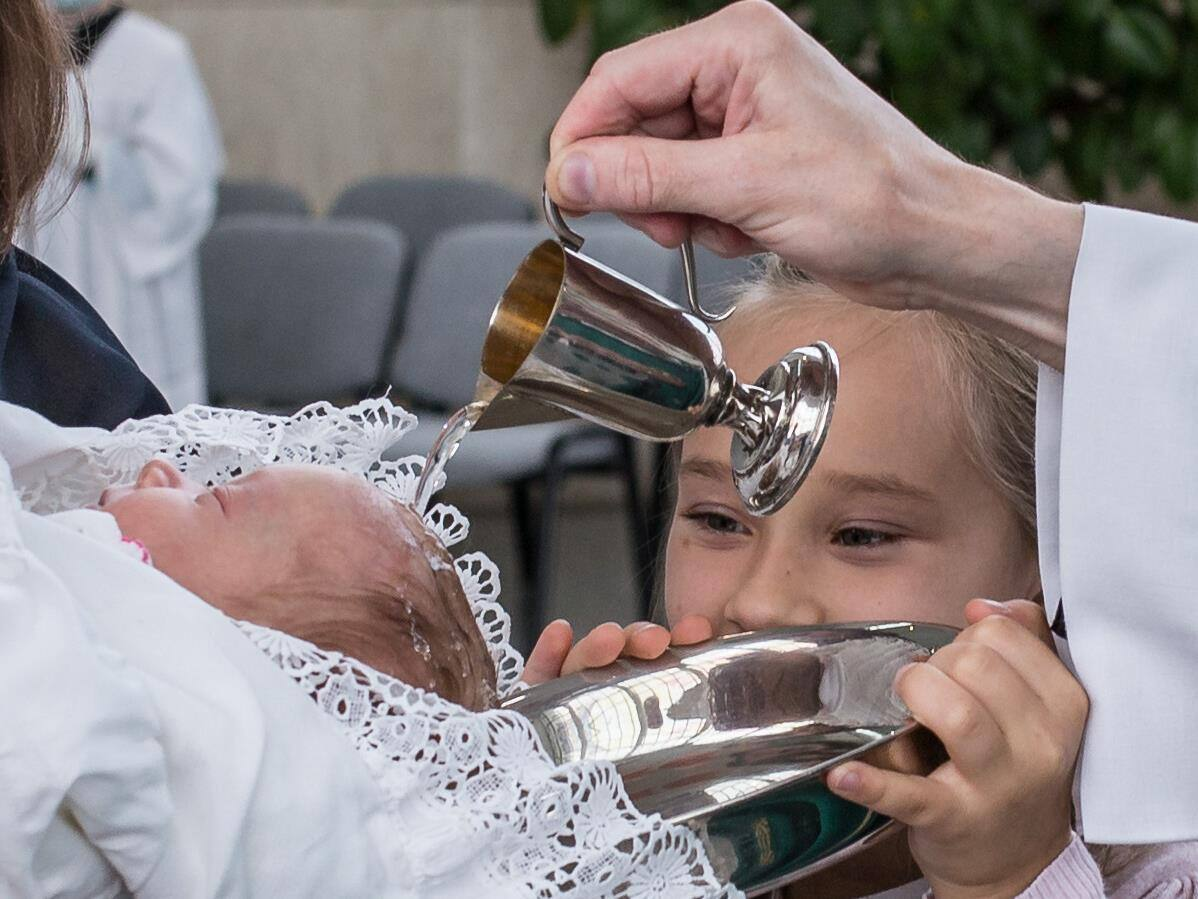 První Svaté přijímání
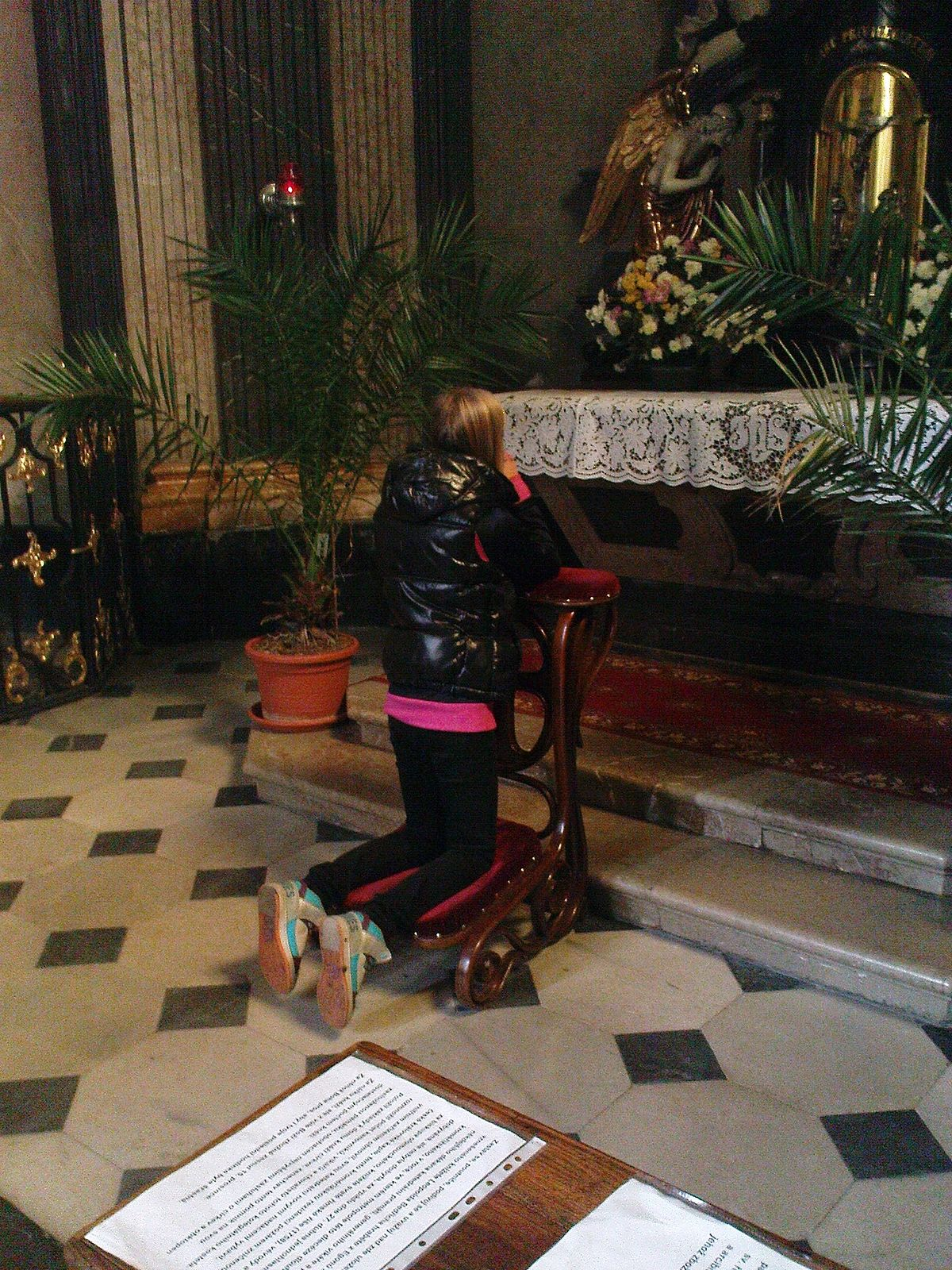 Rozhovor s praktikujícím katolíkem
Co je to První Svaté přijímání? 
Chodí k Prvnímu Svatému přijímání pouze děti? 
Jaké musí člověk splňovat podmínky
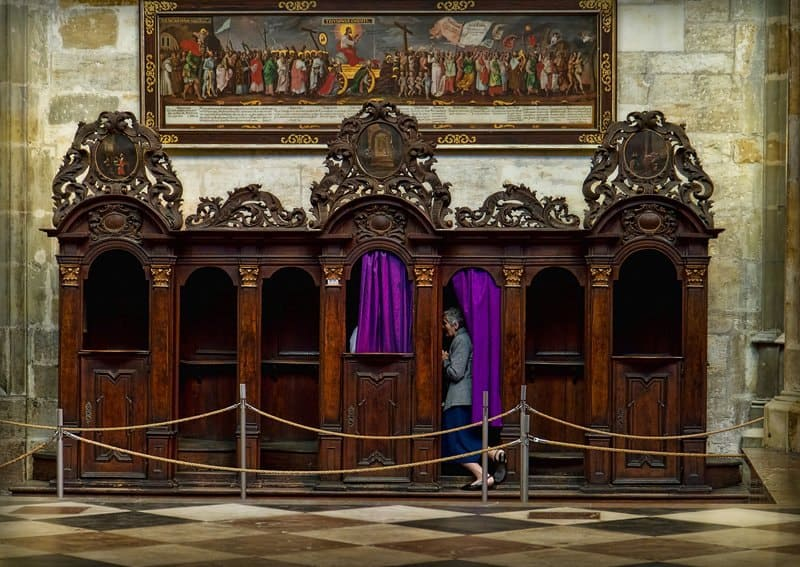 Rozhovor s praktikujícím katolíkem
Speciální příprava před přijímáním?
Jak probíhá samotná slavnostní mše svatá. 
Následuje nějaká oslava? 
Kolikrát Svaté přijímání probíhá?
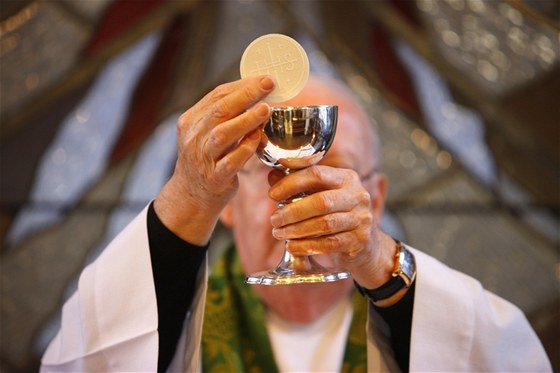 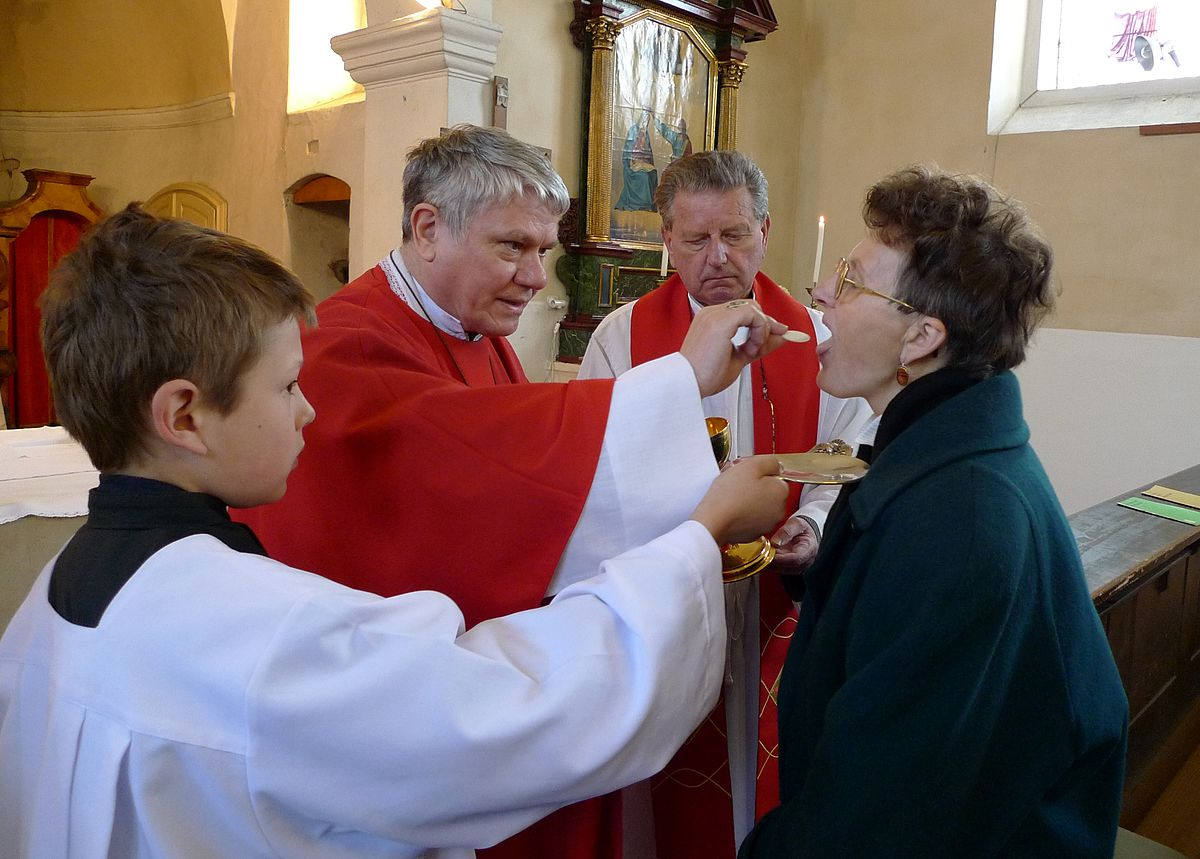 PRIMÁRNÍ
Rozhovor: Stanislav Zdichynec (praktikující katolík)

SEKUNDÁRNÍ 
KUBICOVÁ, L. Příprava dětí na 1. svaté přijímání ve farnosti Dolní Čermná. Diplomová práce. Univerzita Palackého v Olomouci Cyrilometodějská teologická fakulta. Katedra křesťanské výchovy.Obhájeno 2009. Dostupné:  https://theses.cz/id/czmw4f/56736-893429244.pdf
SEKRETARIÁT ČESKÉ BISKUPSKÉ KONFERENCE. Praha 1994. KONGREGACE PRO KLÉRUS. Všeobecné katechické direktorium. Dostupné:  https://cbk.blob.core.windows.net/cms/ContentItems/296_00296/03-vseobecne-katecheticke-direktorium.pdf
OLIVA, Arnošt. První svaté přijímání: Katechese pro mládež. Praha: Nakladatelství Kropáč & Kuchařský, … Dostupné na: http://librinostri.catholica.cz/download/OlivA1SvPrKatMl-OCRp.pdf.
VESELÁ, Ludmila. Celé nebe v srdci mám: Příprava na první svaté přijímání. České Budějovice: Spolek Most, 2019. Dostupné na: https://biskupstvicb.blob.core.windows.net/cms/UserFiles/Priprava_1._sv._prijimani/pnpsp_komplet.pdf.
https://www.cirkev.cz/cs/svatosti#
Výňatek z knihy. str. 11-18. Dostupné: http://catholica.cz/svatosti-01.pdf
Religiózní geografie. Orientální církve. Katolicizmus. Starokatolické a nezávislé katolické církve.Dostupné: https://geography.upol.cz/soubory/lide/fnukal/REGE_03.pdf
Zdroje
Děkujeme za pozornost.